2025
03
https://covid19.who.int/

https://covid.saude.gov.br/
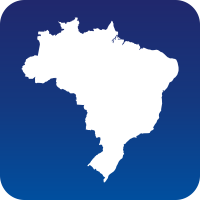 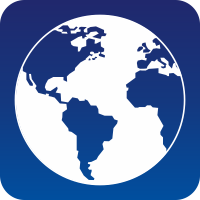 *Total de casos encerrados durante a última semana, incluindo notificações antigas pendentes de encerramento.
Para cenário epidemiológico atual, consultar gráfico na página 2.
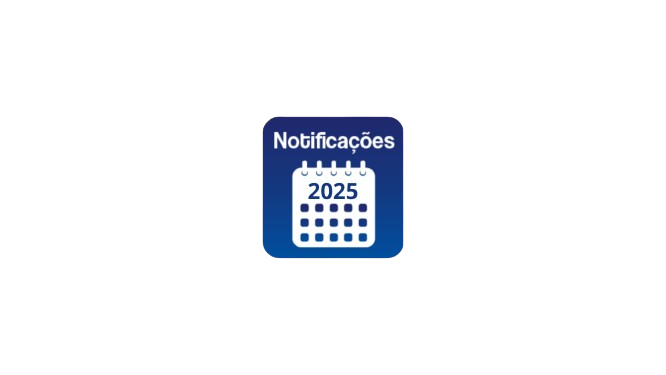 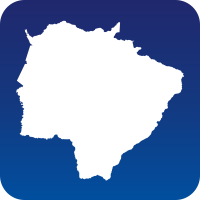 Informamos que à devido instabilidade do sistema de informação oficial do Ministério da Saúde - E-SUS VE, os municípios apresentaram dificuldade no acesso para inserir e encerrar seus casos. Tão logo a situação seja regularizada os dados serão atualizados.
Informamos que devido a instabilidade na funcionalidade da API do SIVEP Gripe e e-SUS Notifica, não foi possível gerar os dados para atualização e elaboração do Boletim Epidemiológico COVID-19, sendo assim, repetimos os dados da semana passada na Planilha de envio de dados de COVID-19.
Fonte: OMS, Ministério da Saúde e SES / MS
*Dados sujeitos a alterações pelos municípios.
‹#›
Fonte: SES / MS
*Dados sujeitos a alterações pelos municípios.
‹#›
► Casos confirmados por semana epidemiológica de notificação
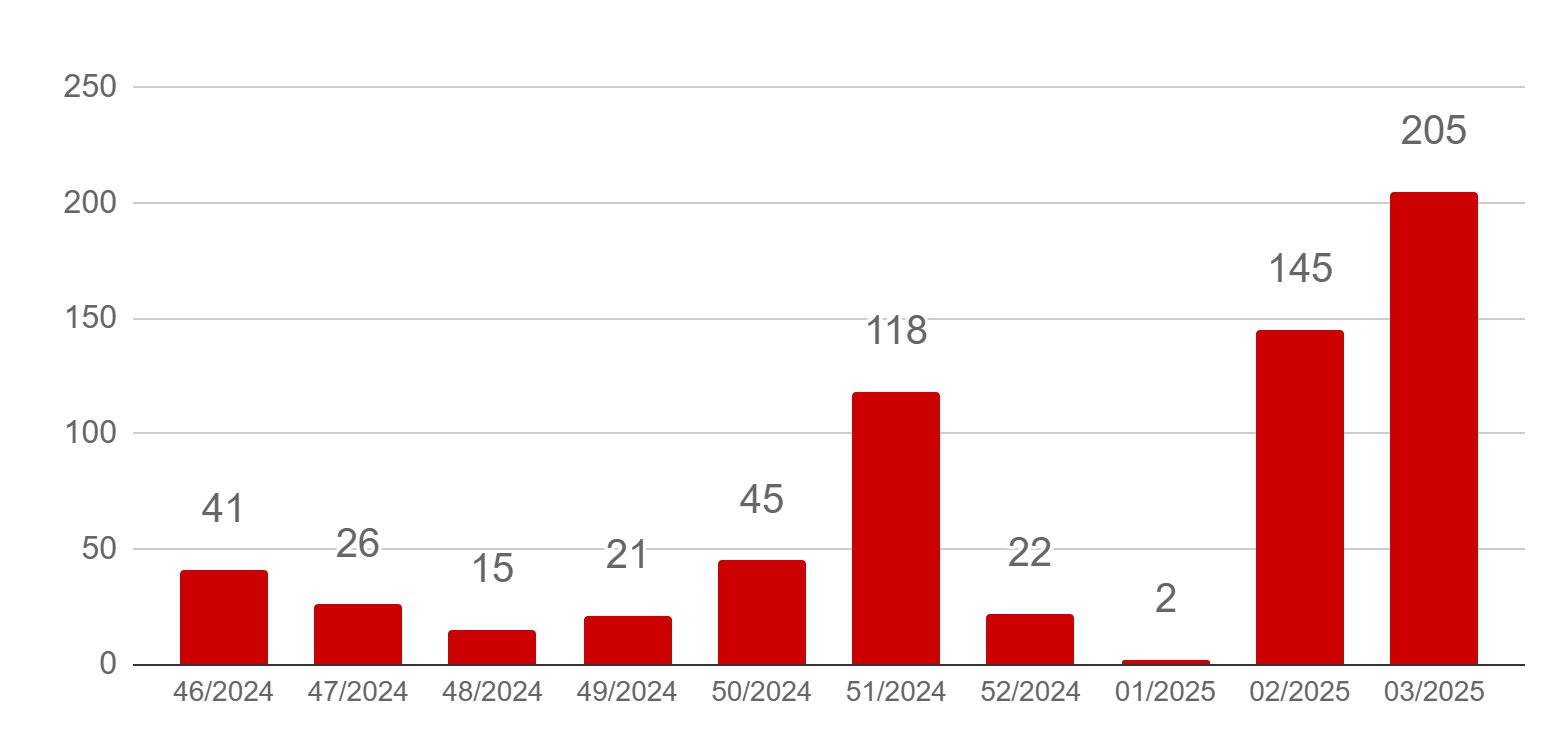 Fonte: SES / MS
*Dados por semana epidemiológica (link), sujeitos a alterações pelos municípios.
► Óbitos por semana epidemiológica de ocorrência
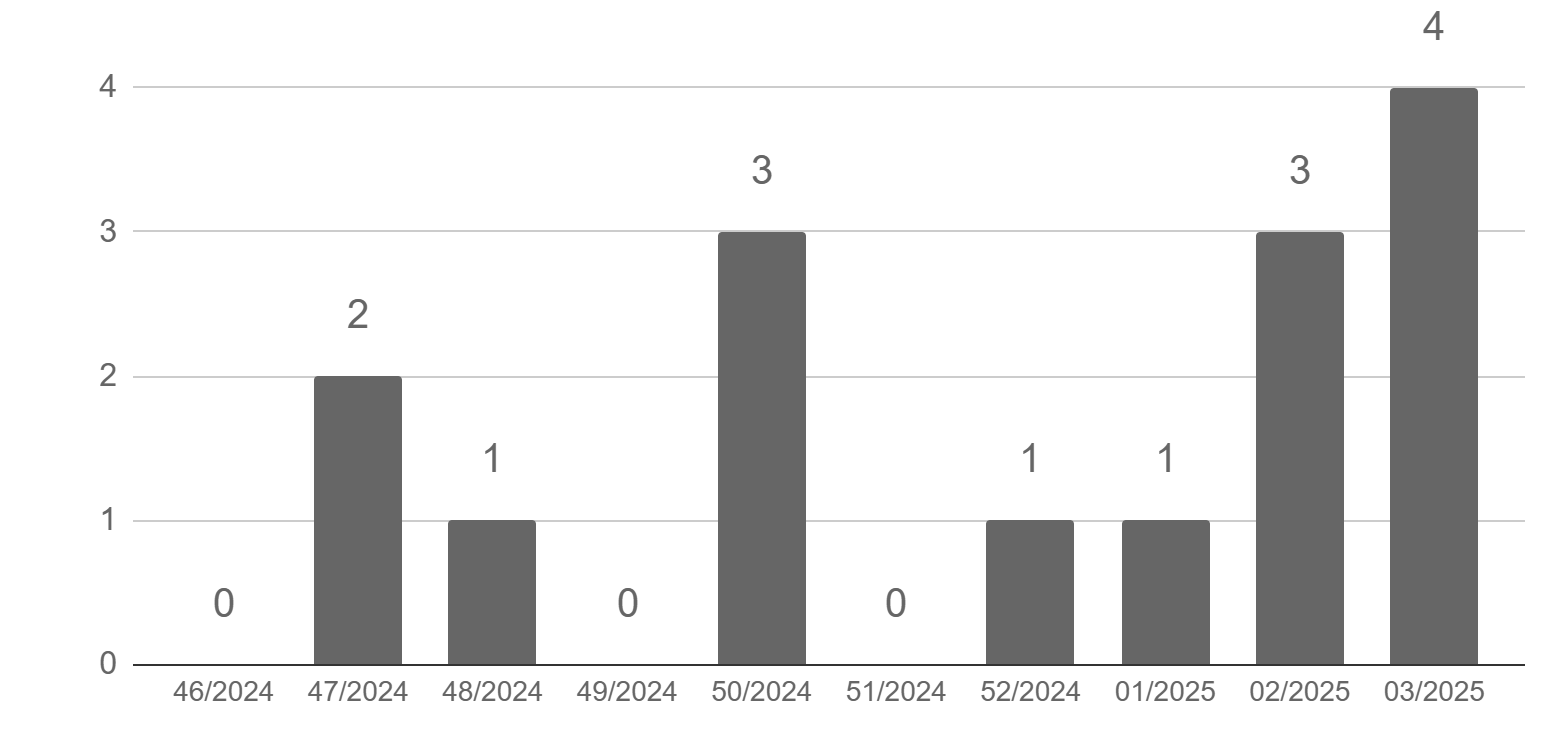 Fonte: SES / MS
*Dados por semana epidemiológica (link), sujeitos a alterações pelos municípios.
‹#›
*Total de casos encerrados durante a última semana, incluindo notificações antigas que estavam pendentes de encerramento. Para cenário epidemiológico atual, consultar gráfico na página 3.
‹#›
*Total de casos encerrados durante a última semana, incluindo notificações antigas que estavam pendentes de encerramento. Para cenário epidemiológico atual, consultar gráfico na página 3.
‹#›
Nota: Dados sujeitos a atualização semanal com alimentação retroativa e contabilizados se ocorridos nas últimas 10 semanas epidemiológicas no gráfico da página 3.
‹#›
Fonte: SES / MS
*Dados sujeitos a alterações pelos municípios.
‹#›
Fonte: SES / MS
*Dados sujeitos a alterações pelos municípios.
‹#›
Fonte: SES / MS
*Dados sujeitos a alterações pelos municípios.
Fonte: SES / MS
*Dados sujeitos a alterações pelos municípios.
► Metodologia de cálculo
‹#›
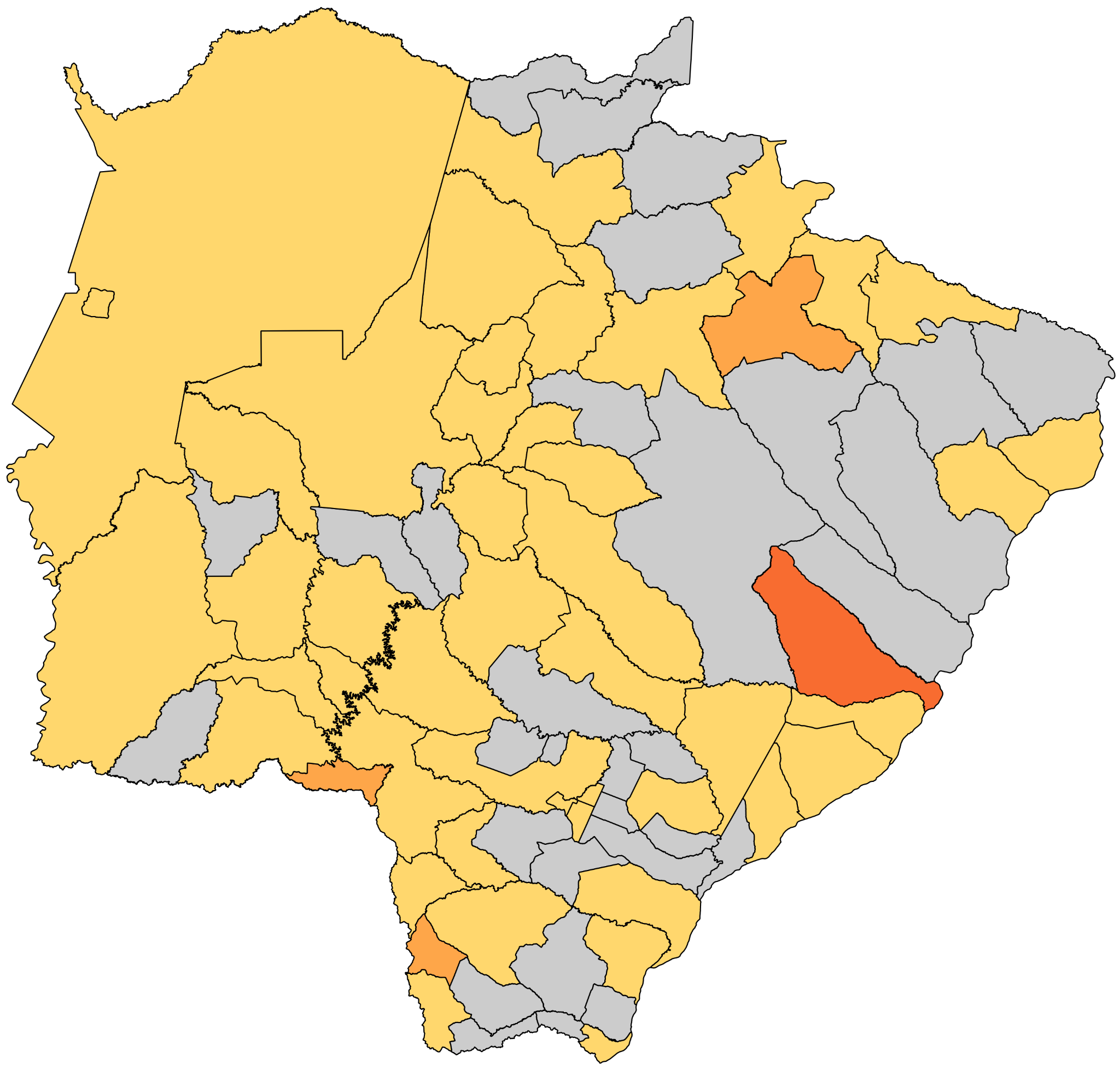 Fonte: SES / MS, IBGE (Censo 2022)
*Dados sujeitos a alterações pelos municípios.
‹#›
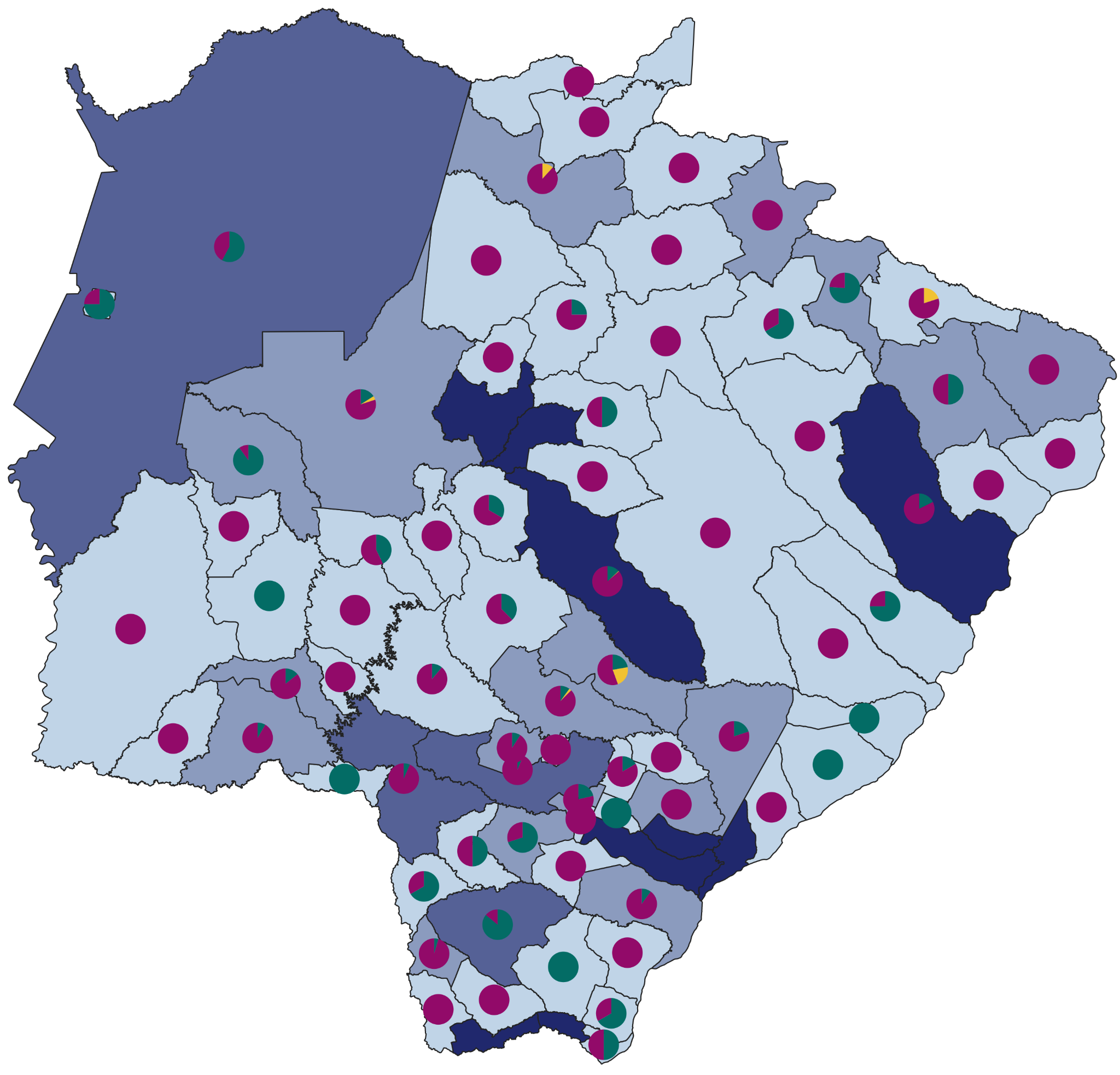 Fonte: LACEN / SES / MS
*Dados atualizados até 26/12/2024
‹#›
► Cobertura vacinal monovalente
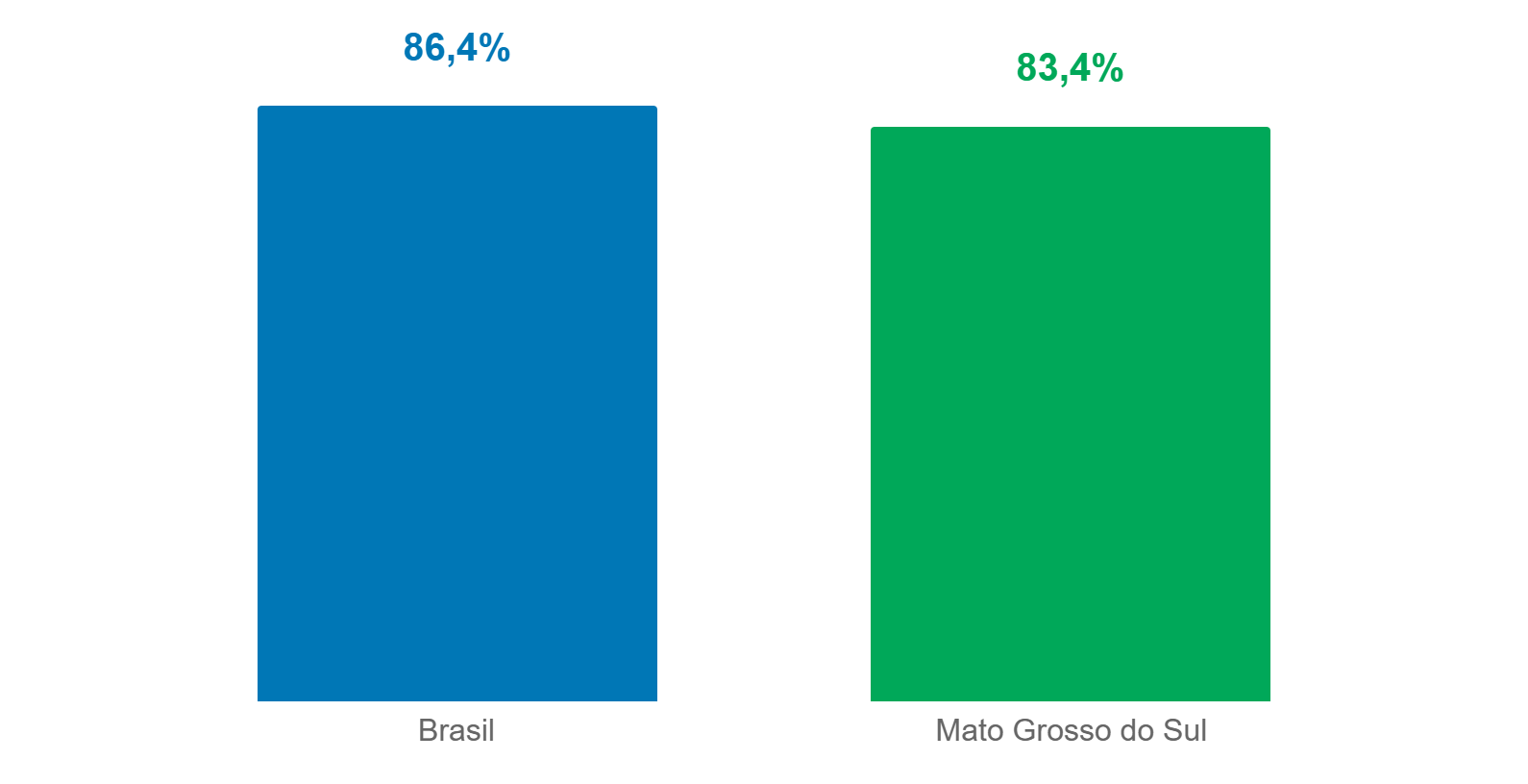 ► Cobertura vacinal em Mato Grosso do Sul por faixa etária
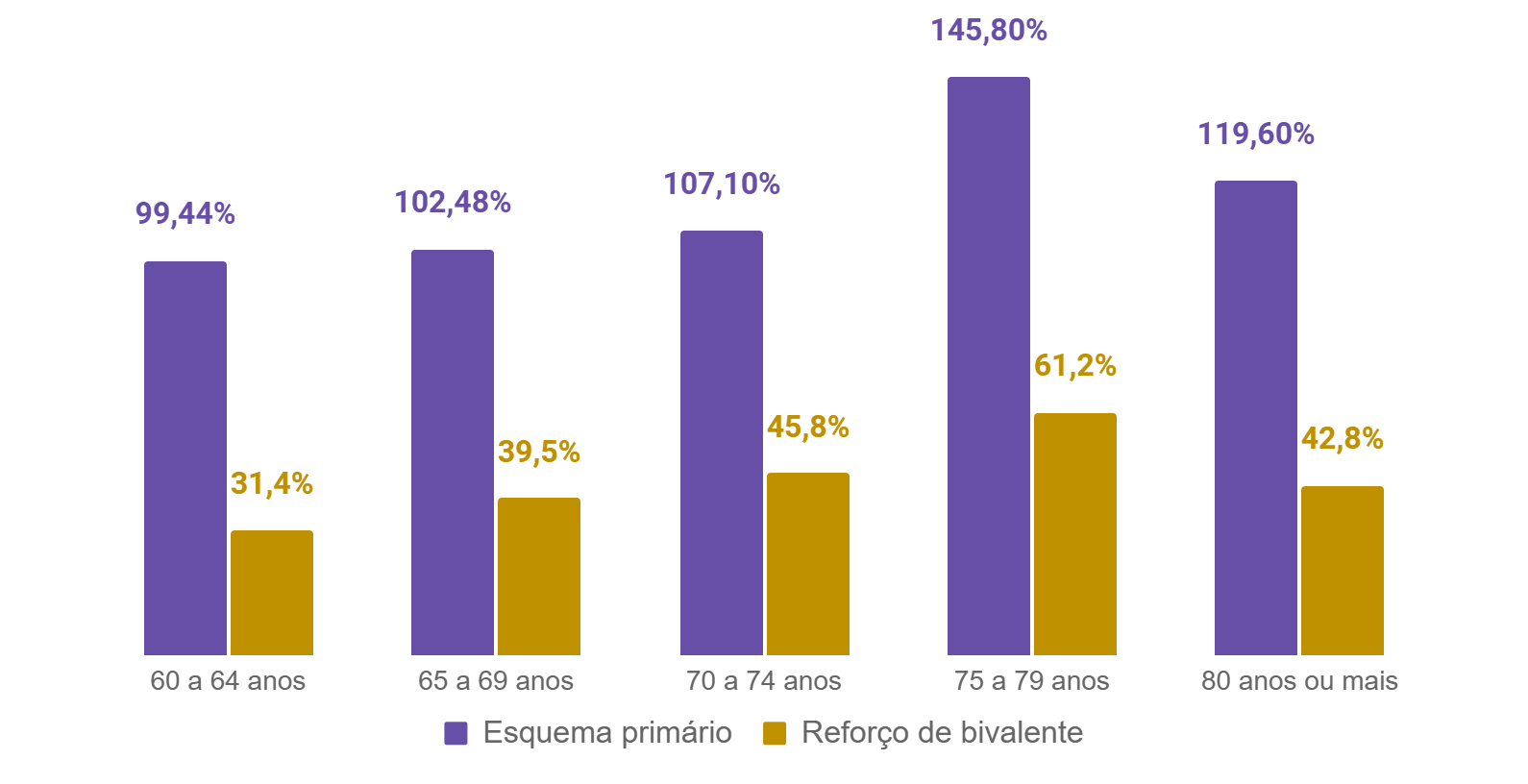 Data da última atualização
Fonte: SES / MS
*Dados atualizados em 20/01/2025
‹#›
‹#›